Продвижение результатов научной деятельности. Проект Национальный агрегатор открытых репозиториев российских университетов (National Open Repository Aggregator, НОРА)»Финансовый университет22 марта 2018
www.openrepository.ru
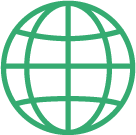 NEICON.RU
УНИВЕРСИТЕТ
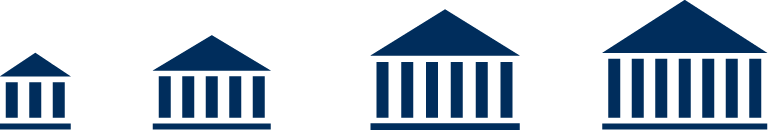 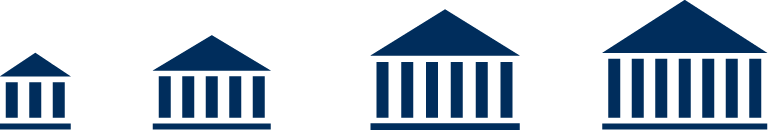 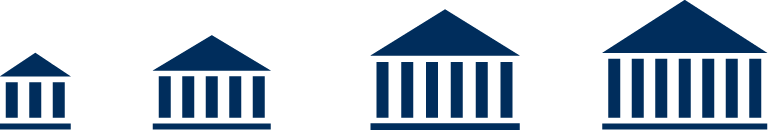 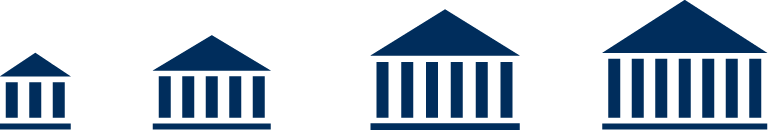 ЧИТАЕТ
ПИШЕТ
ХРАНИТ
ИНДЕКСИРУЕТОТЧИТЫВАЕТСЯ
ELPUB
ИЗДАТЕЛЬСКИЕ УСЛУГИ
ЖУРНАЛЬНЫЙ ПРОЕКТ
РЕПОЗИТОРИЙ
НООСФЕРА
DOI
НОРА
ЭКСПЕРТИЗА 
DOAJ, WOLDCAT etc
ПОДПИСЫВАЕТ
ПЕРЕГОВАРИВАЕТСЯ
МОДЕЛЬ READ&PUBLISH
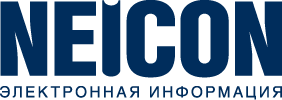 ПОДПИСКА
ХРАНЕНИЕ
ПУБЛИКАЦИЯ
ИНДЕКСИРОВАНИЕ
2
NORA.NEICON.RU
УНИВЕРСИТЕТ
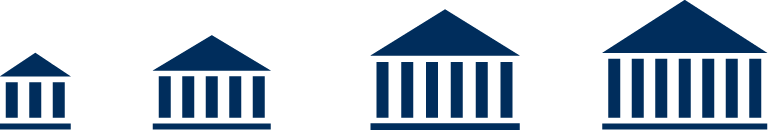 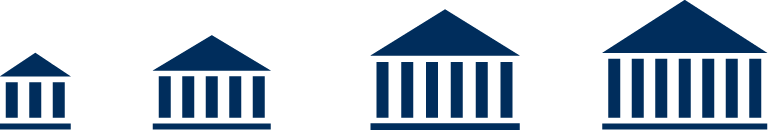 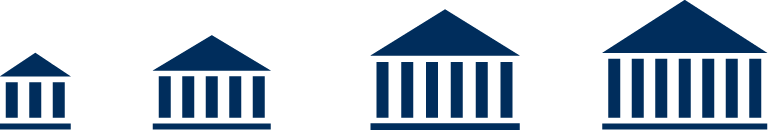 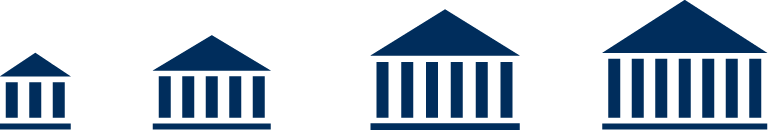 ЧИТАЕТ
ПИШЕТ
ХРАНИТ
ИНДЕКСИРУЕТОТЧИТЫВАЕТСЯ
ELPUB
ИЗДАТЕЛЬСКИЕ УСЛУГИ
ЖУРНАЛЬНЫЙ ПРОЕКТ
РЕПОЗИТОРИЙ
НООСФЕРА
DOI
НОРА
ЭКСПЕРТИЗА 
DOAJ, WOLDCAT etc
ПОДПИСЫВАЕТ
ПЕРЕГОВАРИВАЕТСЯ
МОДЕЛЬ READ&PUBLISH
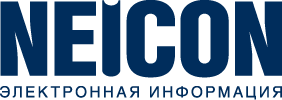 ПОДПИСКА
ХРАНЕНИЕ
ПУБЛИКАЦИЯ
ИНДЕКСИРОВАНИЕ
3
https://openrepository.ru/about/videozapisi-seminarov
Иерархическая структура объектов
Наука
Раздел
Научные статьи и препринты
…
Монографии
Подраздел
Препринты
Научные статьи
Коллекция
Ресурс
Каждый ресурс имеет идентификатор
https://elib.utmn.ru/jspui/handle/ru-tsu/10993
Переход к цифровой экономике : выводы для общества и образования
Kicherova_316_Sbornik_2017.pdf
4
Способы наполнения репозитория цифровыми материалами
5
Процесс размещения цифровых материалов и редакторский контроль
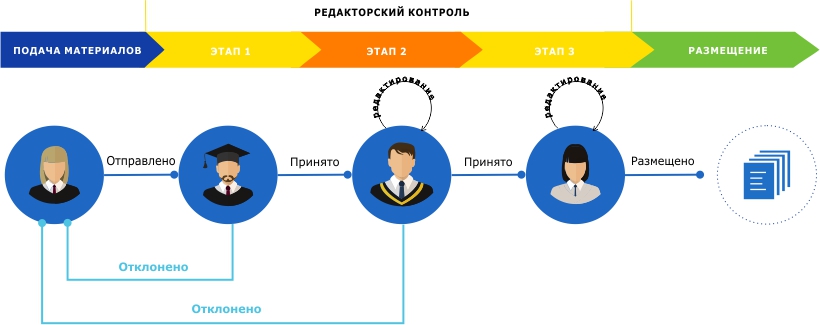 ! Этапы редакторского контроля настраиваются администратором
6
https://openrepository.ru/about/videozapisi-seminarov
NORA.NEICON.RU
УНИВЕРСИТЕТ
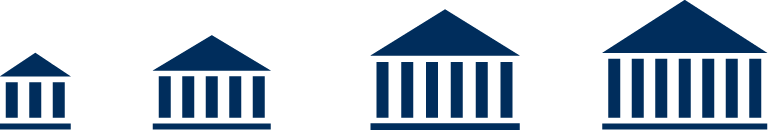 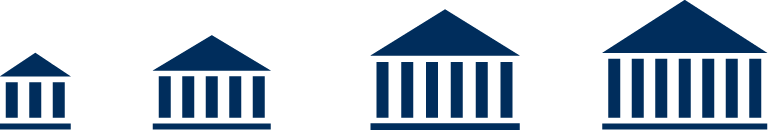 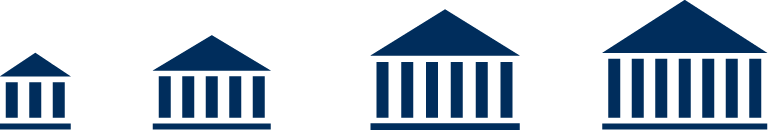 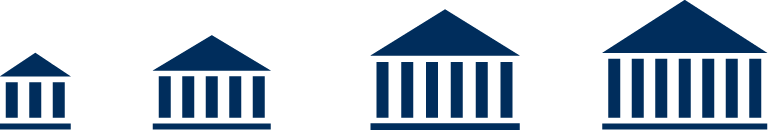 ЧИТАЕТ
ПИШЕТ
ХРАНИТ
ИНДЕКСИРУЕТОТЧИТЫВАЕТСЯ
ELPUB
ИЗДАТЕЛЬСКИЕ УСЛУГИ
ЖУРНАЛЬНЫЙ ПРОЕКТ
РЕПОЗИТОРИЙ
НООСФЕРА
DOI
НОРА
ЭКСПЕРТИЗА 
DOAJ, WOLDCAT etc
ПОДПИСЫВАЕТ
ПЕРЕГОВАРИВАЕТСЯ
МОДЕЛЬ READ&PUBLISH
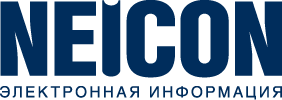 ПОДПИСКА
ХРАНЕНИЕ
ПУБЛИКАЦИЯ
ИНДЕКСИРОВАНИЕ
7
Партнеры
Казанский Федеральный Университет
Томский Государственный Университет
Сибирский Федеральный Университет
Издательский проект Elpub.ru
Ассоциация интернет-издателей
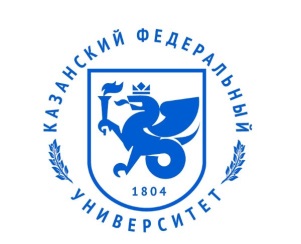 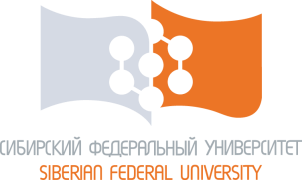 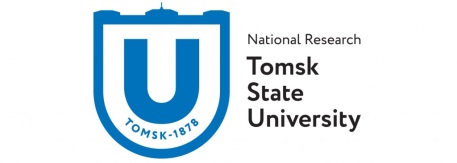 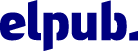 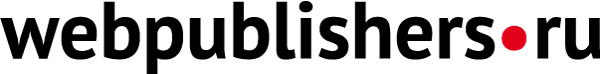 8
Цели проекта (технические мероприятия)
Создание инфраструктуры для аккумулирования, долговременного хранения и обеспечения открытого доступа к научной информации, создаваемой российскими учеными.
Разработка информационно-поисковой системы, предоставляющей многоаспектный поиск в массиве информации, собранной на платформе национального агрегатора открытых научных репозиториев и в репозиториях партнеров проекта.
Повышение видимости работ российских ученых за счет интеграции созданной платформы с крупнейшими международными научными поисковыми системами для передачи метаданных российских документов, аккумулированных в ходе реализации проекта.
9
Цели проекта (обучающие мероприятия)
Развитие компетенций разработчиков университетских репозиториев по созданию репозиториев в соответствии с международными стандартами и протоколами
Развитие компетенций работников университетских библиотек по использованию открытых репозиториев и обучению пользователей платформы-агрегатора научных репозиториев.
Повышение информационной и правовой грамотности пользователей и ученых.
Разъяснение необходимости  перехода к Открытой науке и переводу информации в Открытый доступ.
Противодействие распространению научного пиратства среди российских ученых и студентов
10
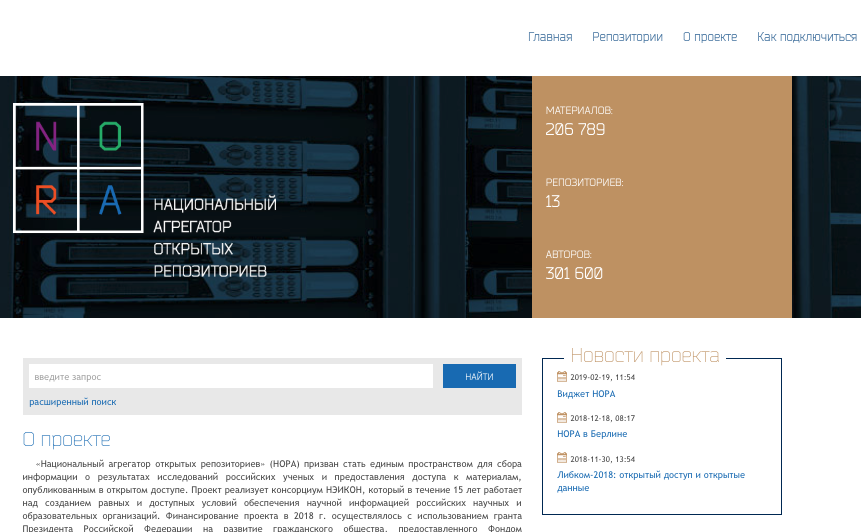 openrepository.ru
11
Текущее состояние
Казанский федеральный университет — 50 т.
Сибирский федеральный университет — 37 т.
Национальный исследовательский Томский государственный университет — 50 т.
Белгородский государственный университет – 21 т.
Оренбургский государственный университет - 6 т.
Тверской государственный университет – 8т.
Карельский научный центр РАН – 0,5 т.
Российская академия народного хозяйства и государственной службы при Президенте Российской Федерации – 23 т.
Уральский государственный педагогический университет  – 10 т.
Белгородский государственный технологический университет им. В.Г. Шухова – 1,8 т.
Тюменский государственный университет  – 1,5 т.
Проект "Вернский"  – 5,5 т.
Дальневосточный федеральный университет – 9 т
12
Участники проекта
1. Ассоциация интернет-издателей
2. Балтийский федеральный университет имени Иммануила Канта
3. Белгородский государственный университет 
4. Белгородский государственный технологический университет им. В. Г. Шухова
5. Дальневосточный федеральный университет
6. Издательская платформа ELPUB.ru
7. Казанский (Приволжский) федеральный университет 
8. Карельский научный центр РАН 
9. Национальный исследовательский Томский государственный университет 
10. Национальный исследовательский Мордовский государственный университет им. Н. П. Огарева
11. Некоммерческое партнерство "Национальный Электронно-Информационный Консорциум"
12. Оренбургский государственный университет
13. Российская академия народного хозяйства и государственной службы при Президенте 
 Российской Федерации
14. Сибирский федеральный университет 
15. Тверской государственный университет 
16. Тюменский государственный университет
17. Уральский государственный педагогический университет
13
Индексация
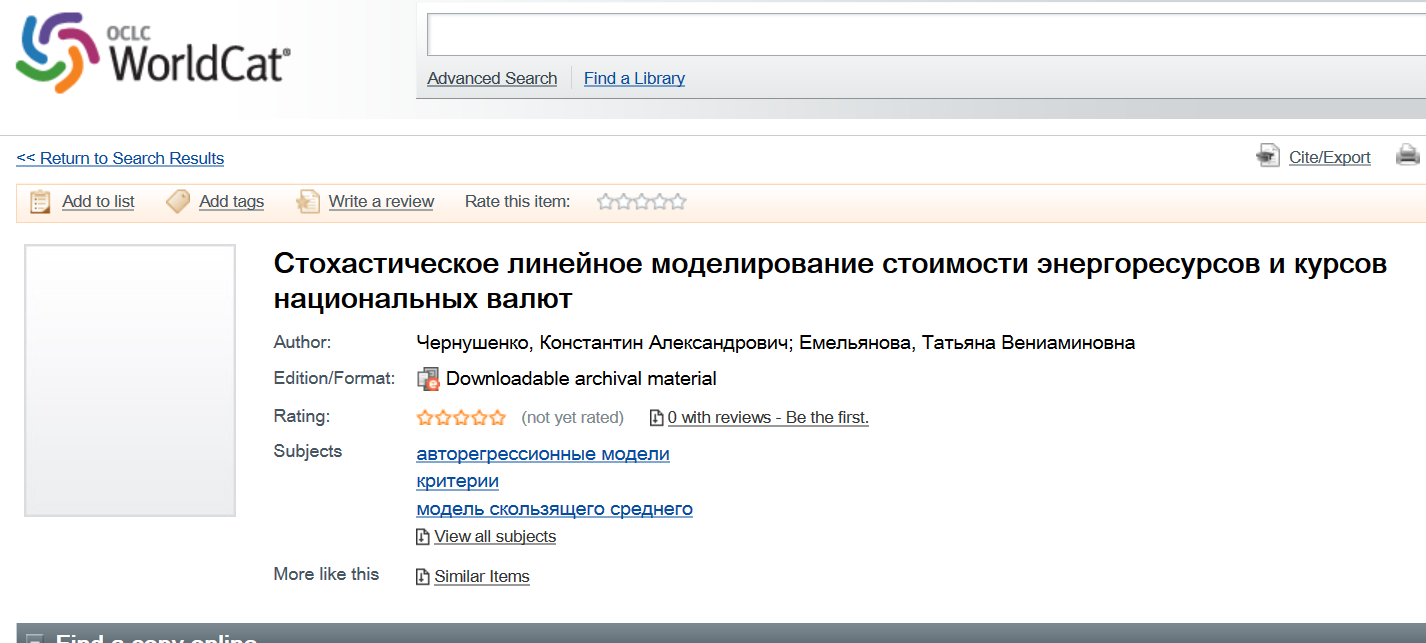 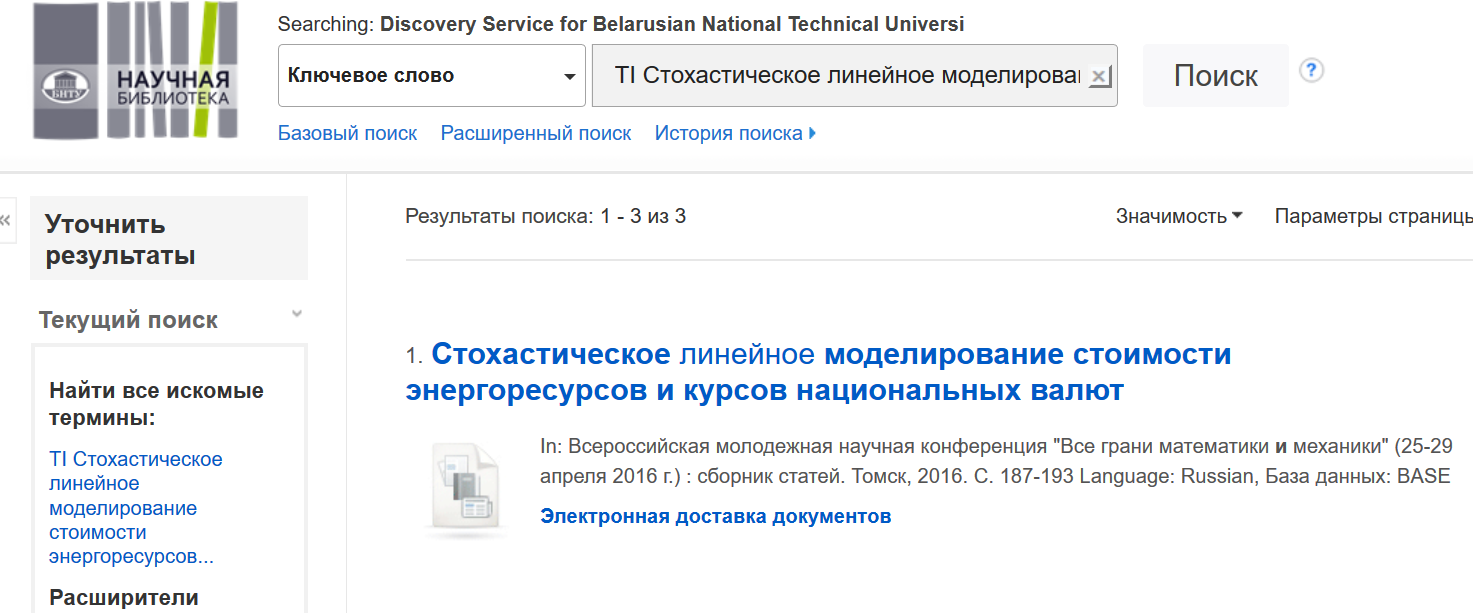 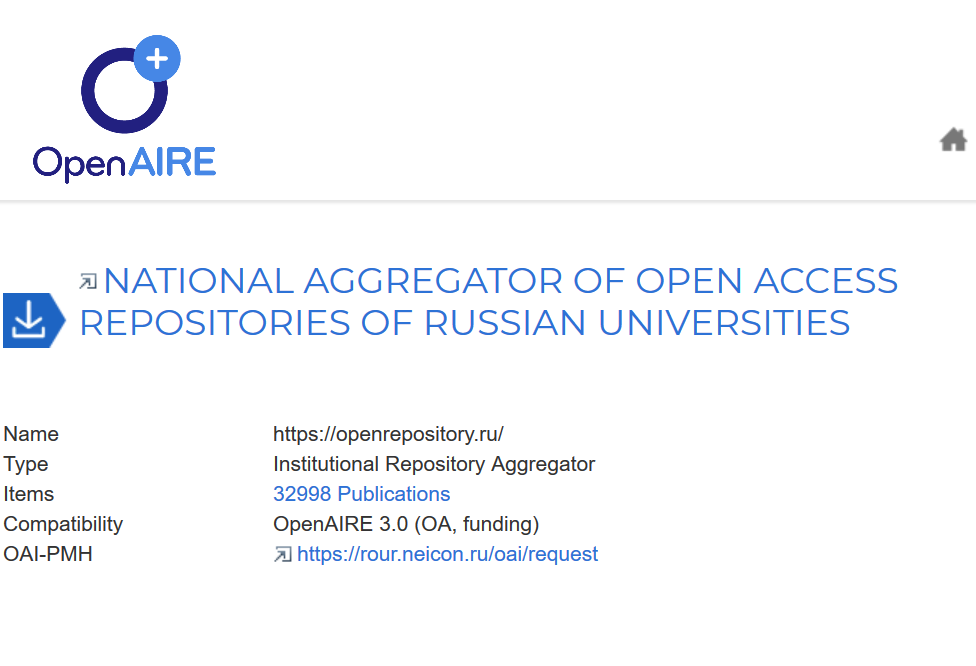 14
Возможности поиска
Полнотекстовый поиск
Фасетный поиск
Навигация по ключевым словам, авторам
Расширенный поиск
15
Поиск
16
Методические материалы
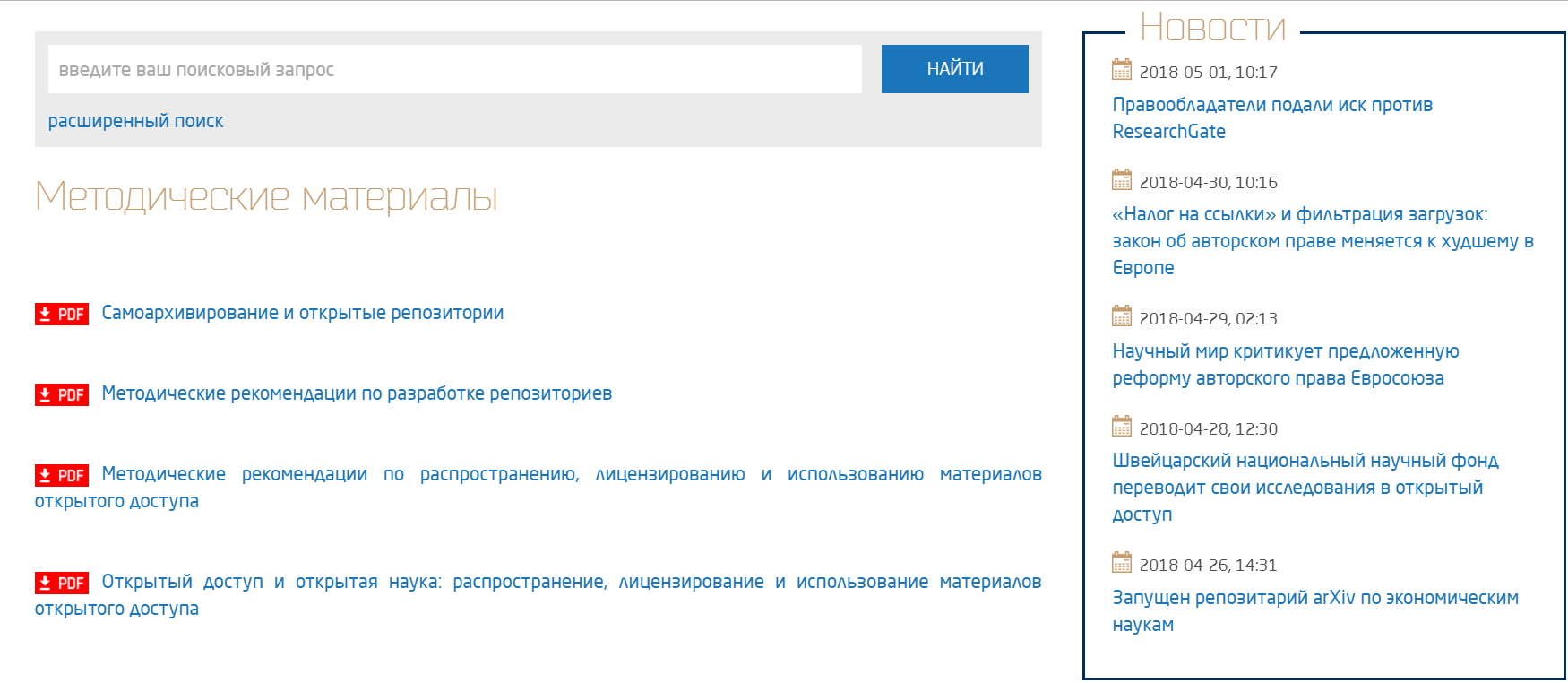 17
Преимущества участия в проекте
Повышение видимости материалов, размещенных в репозитории университета;
Привлечение внимания к результатам исследовательской деятельности, проводимой в университете;
Передача метаданных размещенных на платформе документов в крупнейшие международные научные поисковые системы;
Резервирование произведений на платформе, а также в Федеральной резервной системе банков знания;
18
ОБРАЗОВАТЕЛЬНЫЕУЧРЕЖДЕНИЯ
НАУЧНЫЕ ОРГАНИЗАЦИИ
БИБЛИОТЕКИ
CRIS
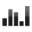 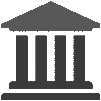 GLOBAL OPEN ACCESS INITIATIVE
--------------------------
BASE
GOOGLE SCHOLAR
WORLDCAT
      etc
Репозитории 
организаций
Статистика
и анализ
НАУЧНЫЕИЗДАТЕЛЬСТВА
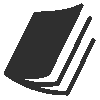 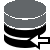 Архивы издательств
Экспорт
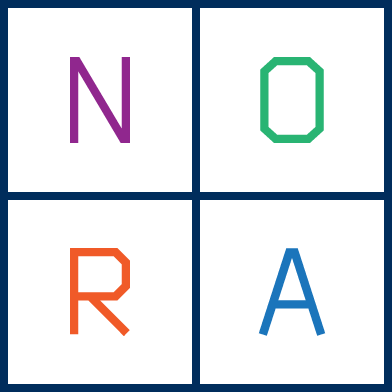 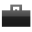 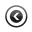 Дополнительные
 сервисы
Идентификация
DOI
ORCID
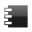 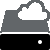 АНТИПЛАГИАТ
КАТАЛОГ
ЭЛЕКТРОННАЯ РЕДАКЦИЯ
РАНЖИРОВАНИЕ
РАЗМЕТКА ИСТОЧНИКОВ
ПОИСК СОАВТОРОВ
Репозиторийпрепринтов
Вечноехранение
19
АВТОРЫ
ФРС
Перспективы развития
Привлечение новых участников
Создание профилей авторов и инструментов для поддержки их актуальности
Интеграция профилей авторов с ORCID
Присвоение DOI для публикаций (по желанию университета, со ссылкой на репозиторий университета)
Индексирование в научных поисковых системах
20
Технические требования для подключения к «Национальному агрегатору открытых репозиториев российских университетов»  (НОРА)
Данные  должны  быть  представлены  в  унифицированном  виде:  полные  тексты  и метаданные.
Метаданные должны содержать, как минимум, следующие поля: название документа, URL, прямая ссылка на скачивание полного текста, дату создания документа; инициалы и фамилии всех авторов (либо явное указание на отсутствие авторов
Любые другие поля опциональны, однако рекомендуется использовать    поля    из базовой схемы Dublin Core.
Репозиторий должен реализовывать на своей стороне  OAI-PMH сервер для передачи метаданных агрегатору Полные тексты должны быть доступны для скачивания по ссылке из метаданных.
21
Дорожная картаhttps://openrepository.ru/about/roadmap
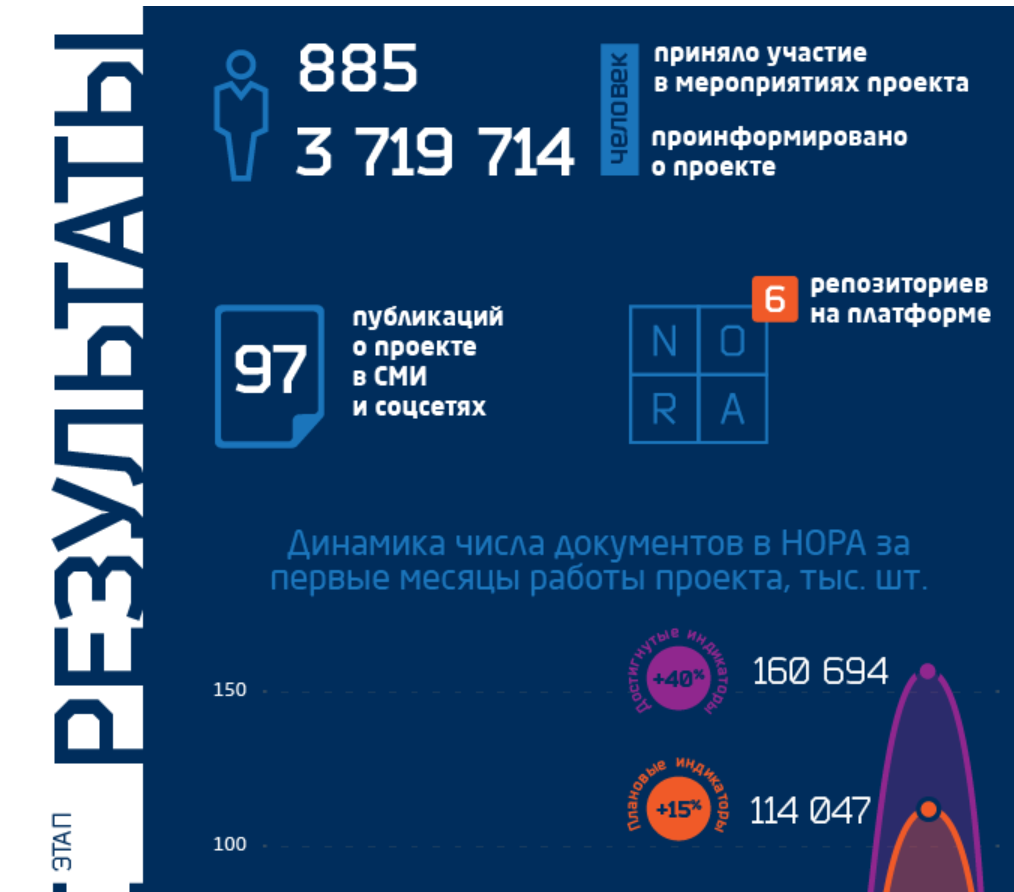 22
NEICON.RU
УНИВЕРСИТЕТ
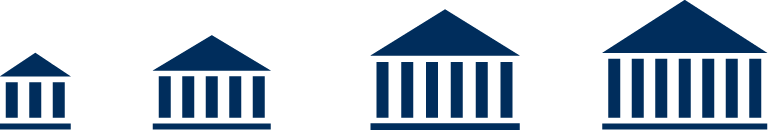 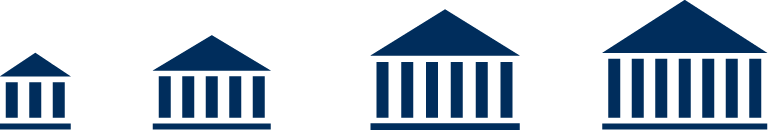 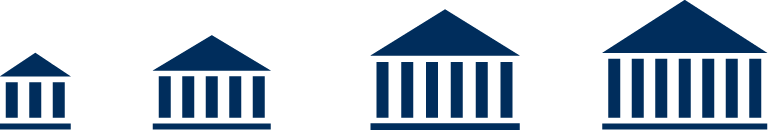 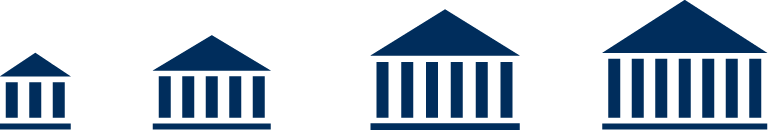 ЧИТАЕТ
ПИШЕТ
ХРАНИТ
ИНДЕКСИРУЕТОТЧИТЫВАЕТСЯ
ELPUB
ИЗДАТЕЛЬСКИЕ УСЛУГИ
ЖУРНАЛЬНЫЙ ПРОЕКТ
РЕПОЗИТОРИЙ
НООСФЕРА
DOI
НОРА
ЭКСПЕРТИЗА 
DOAJ, WOLDCAT etc
ПОДПИСЫВАЕТ
ПЕРЕГОВАРИВАЕТСЯ
МОДЕЛЬ READ&PUBLISH
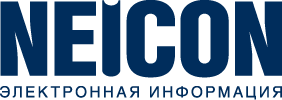 ПОДПИСКА
ХРАНЕНИЕ
ПУБЛИКАЦИЯ
ИНДЕКСИРОВАНИЕ
23
https://openrepository.runora@neicon.ru
24